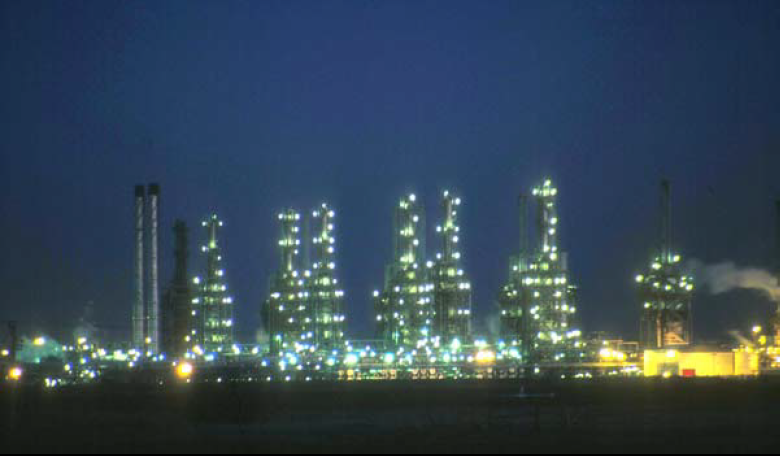 Fourth Year - Chemical Process Eng. Branch
Petroleum Refinery Eng. Lectures
By
Dr. Adnan A. Abdul Razak
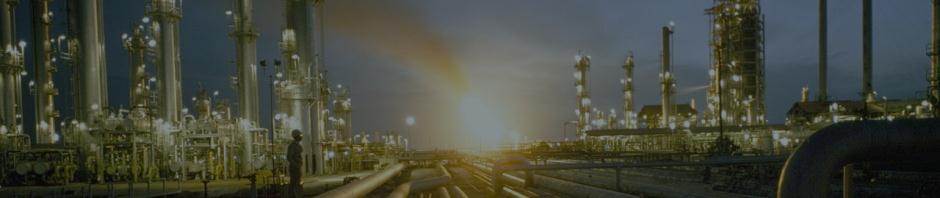 Lect./6                                                   Petroleum refinery
Crude Distillation
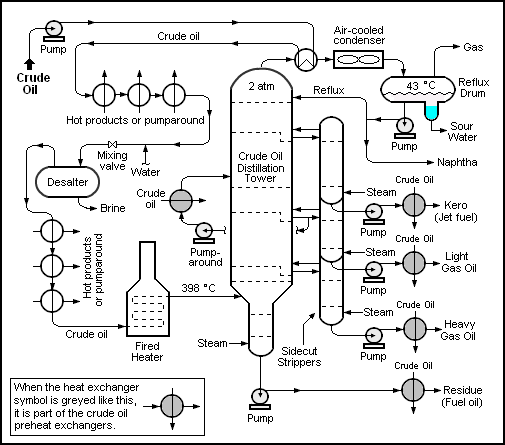 Atmospheric Topping Unit
After desalting, the crude oil is pumped through a series of heat exchanger and its temperature raised to about 550o F (288o C ) by heat exchange with product and reflux streams. 

   It is then further heated to about 750o F (399o C ) in a furnace (i.e. direct fired heater or "pipe still" ) and charged to flash zone of atmospheric fractionators.
 
   The furnace discharge temperature is sufficiently high to cause vaporization of all products with drawn above the flash zone      + about 20% of the bottom product.

   The 20% "over flash" allows some fractionation to occur on the trays just above the flashing zone by providing internal reflux in excess of side stream withdrawals.
Atmospheric Topping Unit
In many petroleum distillations, steam is admitted to the space in which vaporization occurs, the steam reduce the partial pressure in the vapor by Dalton's law, the boiling point of a material may be reduced in only two ways:

the pressure may be reduced.
2) or some inert gas such as steam may be introduced.

  The distillation causes the fractions to separate in increasing order of boiling point. The top product being highly volatile has to be condensed in a reflux condenser. Some portion of the condensed fraction goes back as reflux.

   All other fractions form the side draw products of distillation column. There fractions are usually classified as heavy naphtha, kerosene, gas oil.
Atmospheric Topping Unit
Bottom product of atmospheric column is now again routed through a furnace to reach a temperature of 350 to 400oC and is allowed to flash in a vacuum column, vacuum gas oil, heavy diesel, lubrications oil cuts / pressure distillates shall be the side cuts.
Atmospheric Topping Unit
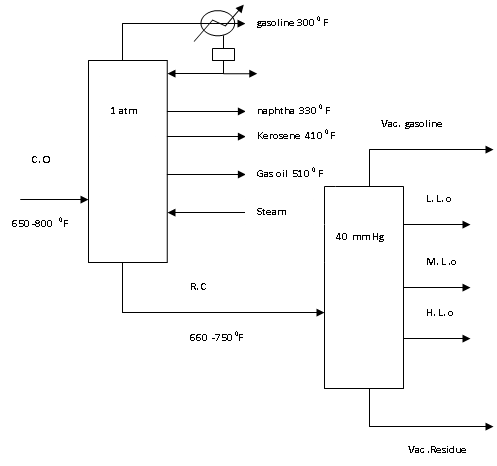 Atmospheric Topping Unit
Heat and Material Balances
1) The vapor liquid feed enters the tower at a high temperature, and the product are withdrawn at lower temperature , hence heat must be removed, and it is referred as
" reflux heat ".
2) The most satisfactory temperature datum is the vaporizer temperature because this temperature can be accurately estimated and is the temperature about which the entire design of tower, and pipe still hinges.
3) By using this datum plane , the heat balance consists simply of the sensible heat required to:

a) Cool each product from vaporizer temperature to its withdrawal temperature.

b) Condense the products that are withdrawal as liquid.
Atmospheric Topping Unit
Example (1) :
Heat Balance of a Fractionating Tower
A heat balance of the simple tower system shown in Fig. below will be computed to determine the amount of heat that must be removed to keep the tower in thermal balance. 

The capacity is 1200bbl per day (2100 gal per hour of a 12.1 to 12.2 Characterization Factor crude oil.

 At 576 o F the gasoline, naphtha, kerosene, and gas oil are vapor and the reduced crude oil is a liquid. 

A sufficient quantity of heat must removed from the vapors to cool them as vapors to the temperature at which they are withdrawn from the tower and to condense the naphtha, kerosene, and gas oil at their withdrawal temperature.
Atmospheric Topping Unit
Atmospheric Topping Unit
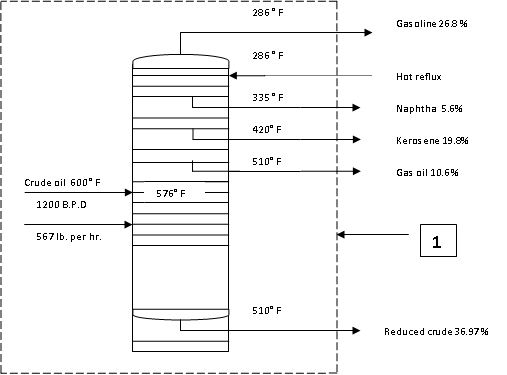 Atmospheric Topping Unit
Solution :             Energy Balance Basis =1hr
Sensible heat                                                               Btu   
Gasoline (vapor) 3415 * (576 - 286) * 0.56  =          589000
Naphtha (vapor) 754 * (576 - 335) * 0.55  =            106000 
Kerosene(vapor) 2765 * (576 - 420) * 0.57 =           261000 
Gas oil   (vapor) 1530 * (576 - 510) * 0.59 =            63000
Reduced crude (liquid) 5610 * (576 - 510) * 0.72 = 276000
                                                                      ---------------
                                                                           1295000

Steam (vapor)  567 * (535 - 286) * 0.5 =            70600

                                                       ---------------
                                                                          1365600
Atmospheric Topping Unit
Latent heat                                                     Btu                       
Gasoline   ( withdraw as vapor )
Naphtha      754x113 =                                   85100      
Kerosene     2765x100=                                 276500
Gas oil         1530x90=                                  138000
                                                                     ----------------
Total heat to be removed                            1865200
Atmospheric Topping Unit
Cold Reflux : 
Is defined as reflux that is supplied at some temperature below the temperature at the top of the tower. Each pound of this reflux removes a quantity of heat equal to the its latent heat and the sensible heat required to raise it temperature from the storage tank temperature to the temperature at the top of the tower
Atmospheric Topping Unit
2) Hot Reflux:- 
Admitted to the tower at the same temperature . Reflux or over flow from plate to plate in the tower is essentially hot reflux because it is always substantially at its boiling point. Hot reflux capable of removing only the latent heat because no difference in temperature is involved
3) Circulating Reflux : It is not vaporized. It is only able to remove the sensible heat that is represented by its change in temperature as it circulate. This reflux is withdrawn from the tower as a liquid at a high temperature as a liquid and is returned to the tower after having been cooled.
Atmospheric Topping Unit
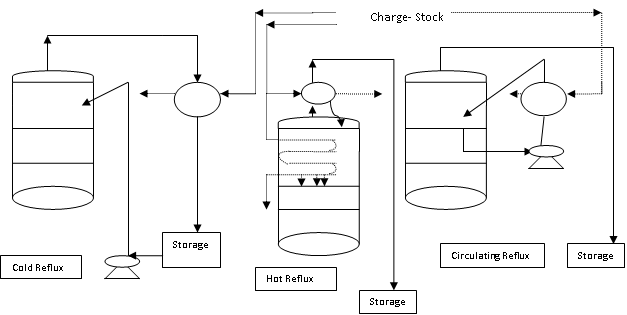 Atmospheric Topping Unit
Example (2) : (Quantity of Reflux)
A tower fractionating system is such that 1865200 Btu/hr of reflux heat must be removed.
Example (1) illustrates the method of determining the reflux heat. How many pounds of (1) hot (2) cold, and (3) circulating reflux are required?

Solution
Hot reflux:
λ ( Gasoline ) =123 Btu/lb
lb of hot reflux = 1865200/120 = 15500 lb/hr
mole hot reflux = 15500/110 = 141
mole gasoline = 3415/110 = 31
moles vapor = 141 + 31 = 172
moles steam = 567/18 = 31.5
total moles at the top of the tower = 172 + 31.5 = 203.5
Atmospheric Topping Unit
total pressure at the top of the tower = 780 mm Hg
the partial pressure in the gas phase is (172/203.5) * 780 
= 660 mmHg ( according to Daltons law Pi = yi PT )

The dew point of 100% gasoline on EFV curve = 296 o F 
(at 760 mm Hg)
>> At 660 mm Hg the temperature is calculated according to    
     Claussius – Clapeyron Eq.
R= 1.987 Btu/lbmole.oR
Atmospheric Topping Unit
T=284 o F
The actual top temperature when using hot reflux = 286 o F
Cold reflux :
Assume storage tank at 80oF
Lb cold reflux
Moles cold reflux                      = 7950/110 = 72.3
Mole gasoline                                                   31
Moles vapor                                                    103.3 
Moles steam                                                    31.5
Total moles                                                     134.8
600 mm Hg
The equilibrium temperature of 296oF corrected to 600 mmHg= 275 oF
Atmospheric Topping Unit
Circulating reflux : 
Assuming the reflux is cooled from 286 to 200 o F.
Mole gasoline                                               31
Mole steam                                                  31.5
Total moles                                                  62.5
Partial pressure
mmHg
Correction 296 to 387 mm pressure gives 253 o F
Lb circulating  reflux
Moles reflux = 10403/110 = 94.6
Atmospheric Topping Unit
Side-Draw Temperature:

The method of calculating side-draw temperature is much the same as the calculation of the top temperature except that complications arise because of the presence of the low boiling materials that pass the draw plate.

2) Making heat balance upon the drawn plate.

3) In practice, steam and vapor of lighter products are usually  
    present, and hence the effect of these vapors on the final 
    condensation temperature must be estimated. The lighter vapors  
    extended from materials boiling at almost the same temperature  
    as the side-draw product to materials that are substantially fixed 
    gases.
Atmospheric Topping Unit
4) Those vapor materials which are far above their boiling point  
     behave as fixed gases and lower condensation point by Dalton's  
     law of partial pressures, just as steam does, but those vapor  
     materials which are at or near their boiling point are not   
     effective in reducing the partial pressure.

5) Arbitrarily, the vapors materials that will be condensed at the 
    second or higher draw plate above the plate under 
    consideration may be considered to act as fixed gases.

6) Also, the vapor constituting the materials that is withdrawn 
    from the draw plate above the one under consideration are 
    assumed to have no effect at all on the partial pressure.

7) thus in a tower producing, gasoline, naphtha, kerosene, and 
    gas oil , at the kerosene draw plate the gasoline vapor would 
    be considered as a fixed gas , whereas naphtha vapor would 
    assumed to have no effect on the condensation point.
Atmospheric Topping Unit
Example (3) : (Calculation of Side Temperature)
This example is a continuation of examples (1) and (2). The temperature of the kerosene plate will be computed.(actual temperature = 420oF)
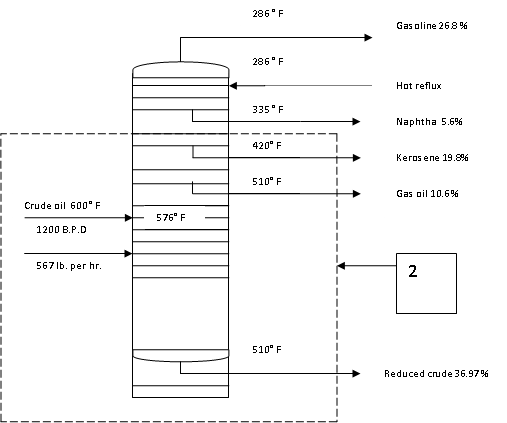 Atmospheric Topping Unit
Solution :
Heat balance on kerosene plate, quantity of reflux and reflux      (or vapor reflux) must be determined. 
Cool gasoline (vapor) = 3415 * ( 576 – 420 ) * 0.58 = 327000
Cool naphtha (vapor) = 754 * ( 576 – 420 ) * 0.57 = 71000 
Cool kerosene(vapor) = 2765 * ( 576 – 420 ) * 0.57 = 260000 
Cool gas oil   (vapor) = 1530 * ( 576 – 510 ) * 0.58 = 62000
Reduced crude (liquid) = 5610 * ( 576 – 510 ) * 0.72 = 276000
                                                                                    --------------
                                                                                        996000
Cool steam                = 567 * ( 535 – 420 ) * 0.5 =        44000              
Condense kerosene   = 2765 * 100 =                              276500
Condense gas oil      = 1530 * 90   =                               138000
                                                                                    ---------------
Reflux heat at kerosene plate                                         1454000
Atmospheric Topping Unit
Moles internal reflux =
Moles fixed gases
  Steam                            31.5
  Gasoline                        31
  Naphtha no effect        ------
                                       62.5
Total moles vapor = 62.5 + 78.6 = 141.1
Assume tower pressure at kerosene plate = 950 mmHg
          Pi = PT * y I
Partial pressure
mmHg
Atmospheric Topping Unit
T= 414oF
T actual = 420oF
H.W:
Repeat the example above, recalculate the temperature of the naphtha plate, assume a tower pressure of 810 mmHg?
Atmospheric Topping Unit
H.W :
A) Calculate the amount of Hot, Cold and circulating reflux if the  
     storage temperature is 100oF and Cpv= 0.6 and Cpl = 0.7 
     Btu/lb.oF
B) Check the top tower temperature if hot reflux is used. The dew 
     point of gasoline is 296 o F and the pressure at the top plate is 
     780 mm Hg.
Atmospheric Topping Unit
Calculation of The Diameter of Distillation Column.
Example (4): See examples 1, 2 and 3 the quantities and conditions will be taken from these examples.
Solution:
Density of vapor at top of column (the reflux in the column is always hot reflux)
Mole gasoline                   31
Mole hot reflux                141  
Mole steam                      31.5
                                    ------------
Total moles                      203.5
P=780 mm Hg
T=286 o F
Volume of vapors =
Atmospheric Topping Unit
Mass of vapor = 
                    mass of gasoline + mass of hot reflux + mass of steam
                      = 3415 + 15500 + 567 = 19482 lb/hr
ρV =19482 / 107600 = 0.181 lb/ft3
Assume density of liquid ρl = 42.7 lb/ft3
Assume K= 735, K is constant dependent primarily on the tray spacing.
Atmospheric Topping Unit
To check the vapor velocity at top (3.5 ft/sec)
, u  is ok
Atmospheric Topping Unit
H.W:

120000 Lb/hr of 34oAPI crude oil at 650oF is fed to an atmospheric distillation unit. Steam at a rate of 600 lb/hr and 850oF is used.

The fraction obtained were 34000 lb/hr gasoline (MW=110,    λ=120 ) at 310 oF; 12000 lb/hr kerosene ( MW=185, λ=108 ) at 420 o F; 30000 lb/hr gas oil ( MW=270, λ=95 ) at 510 oF . 

The residue is withdrawn at 510oF. Assume CPL= 0.7 ,CPV= 0.6 Btu/lb.oF.

a) Check the top tower temperature if the dew point of gasoline is  
      296 o F and the pressure at the top plate is 780 mm Hg.

b) Calculate the diameter of the tower if K=735 and  ρl= 42.7 lb/ft3.
H.W
1000 BPD of 32 o API crude oil at 650 o F is fed to an atmospheric distillation unit. Steam at a rate of 600 lb/hr and 530 o F is used. The fractions obtained were 3500 lb/hr gasoline (MW=110, λ=120) at 310 o F; 3000 lb/hr kerosene (MW=185, λ=100) at 420 o F; 1500 lb/hr gas oil (MW=240, λ=90) at 510 o F. The residue is withdrawn at 510 o F. Assume CPL=0.7, CPV=0.6 Btu/lb o F. and the vaporizion temperature=5760F .Given: 1 BPD = 42gal ,  ρwater= 8.324 lb/gal Check the gas oil plate temperature if the dew point and bubble point of gas oil are 600 o F and 580 o F respectively and the pressure at the withdrawn plate is 990 mm Hg.